CTQA – Câmara Técnica de Qualidade Ambiental
1ª Reunião do Grupo de Trabalho sobre Água  
GT ÁGUA 

Discussão sobre as alterações necessárias nas resoluções consideradas prioritárias pela Câmara Técnica de Qualidade Ambiental
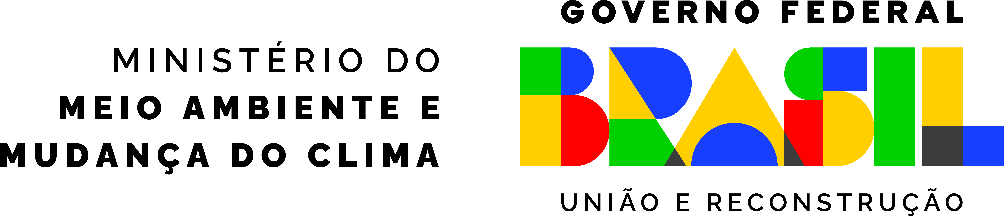 Secretaria Nacional de Meio Ambiente urbano e Qualidade Ambiental
[Speaker Notes: - Saudar a todos
- Agradecer pelo convite
- Parabenizar pela iniciativa do MPF]
Dinâmica da Reunião
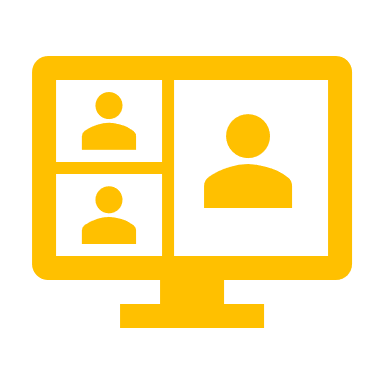 Apresentação dos participantes da reunião
(nome; instituição; relação com o tema/resoluções)
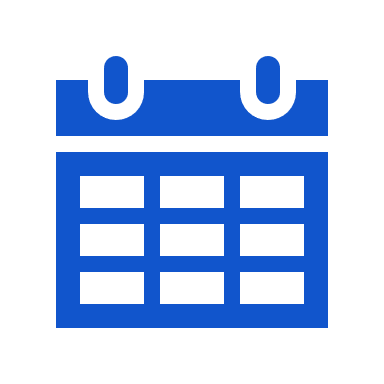 Calendário de Reuniões do GT Água
Duração do GT – 1 ano
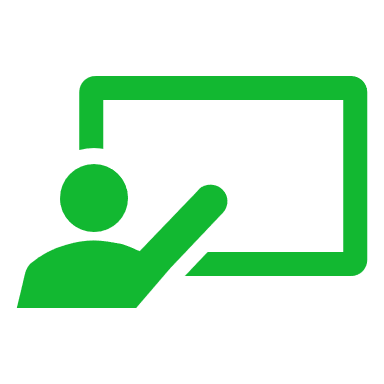 Apresentação das resoluções prioritárias para discussão no GT
Resoluções enviadas por e-mail
RESOLUÇÃO Nº 357, DE 17 DE MARÇO DE 2005
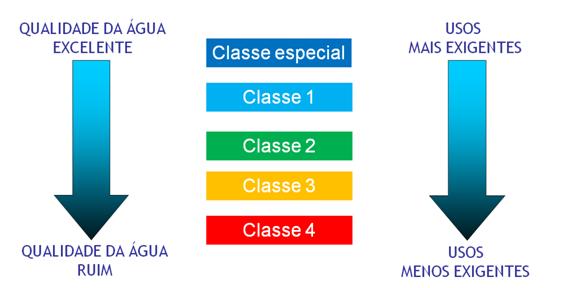 Fonte: ANA, 2020.
Publicada no DOU nº 053, de 18/03/2005, págs. 58-63
Alterada pela Resolução 410/2009 e pela 430/2011
Dispõe sobre a classificação dos corpos de água e diretrizes ambientais para o seu enquadramento, bem como estabelece as condições e padrões de lançamento de efluentes, e dá outras providências.
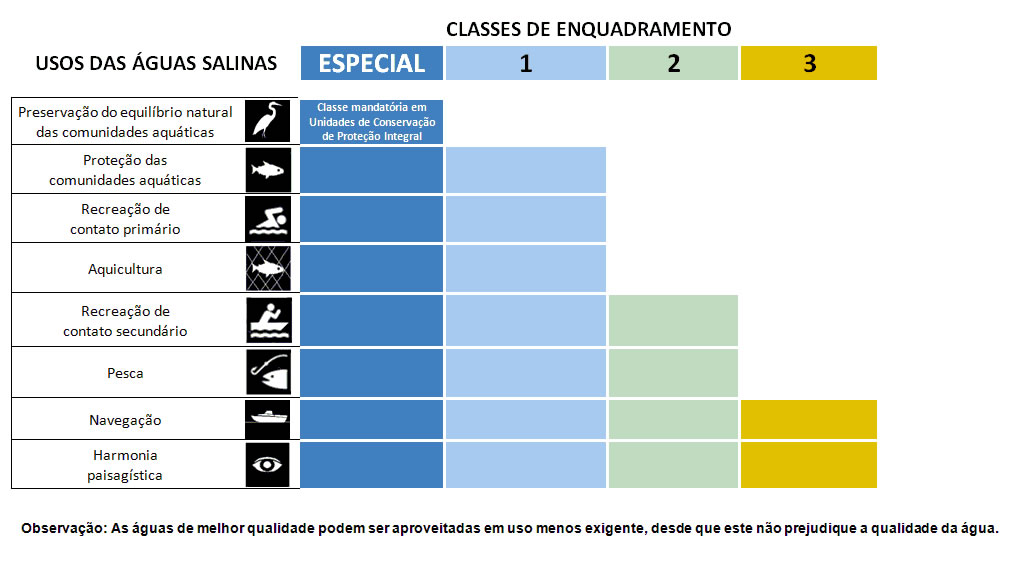 RESOLUÇÃO Nº 430, DE 13 DE MAIO DE 2011
Correlações: Complementa e altera a Resolução nº 357/2005.
Dispõe sobre as condições e padrões de lançamento de efluentes, complementa e altera a Resolução nº 357, de 17 de março de 2005, do Conselho Nacional do Meio Ambiente-CONAMA.
RESOLUÇÃO CONAMA nº 274, de 29 de novembro de 2000
Publicada no DOU no 18, de 25 de janeiro de 2001, Seção 1, páginas 70-71
Correlações: · Revoga os artigos 26 a 34 da Resolução no 20/86 (revogada pela Resolução no 357/05)
Define os critérios de balneabilidade em águas brasileiras.
RESOLUÇÃO nº 472, de 27 de novembro de 2015
Publicada no DOU nº 235, de 09 de dezembro de 2015, Seção 1, páginas 117-119 Correlação:
Revoga a Resolução CONAMA nº 269, de 14 de setembro de 2000.
Dispõe sobre o uso de dispersantes químicos em incidentes de poluição por óleo no mar.
Resolução sobre o reuso de água
Elaboração de proposta de resolução sobre o reuso de água, que consiste no processo de converter águas residuais que seriam descartadas em água que pode ser reutilizada em outros propósitos
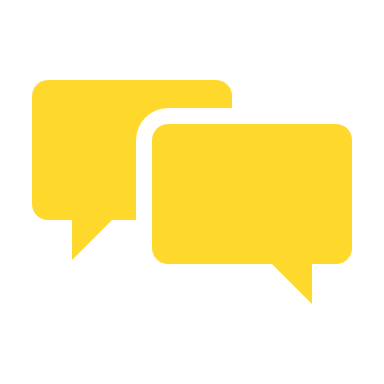 Abertura para comentários gerais sobre as resoluções que deverão ser revisadas e sobre nova proposta de resolução
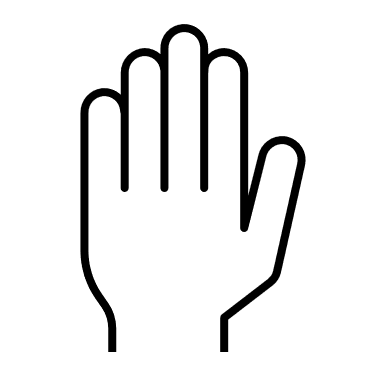 *sugiro levantar a mão para pedir a palavra